Viaduc de Viesville
Fissuration des poutres
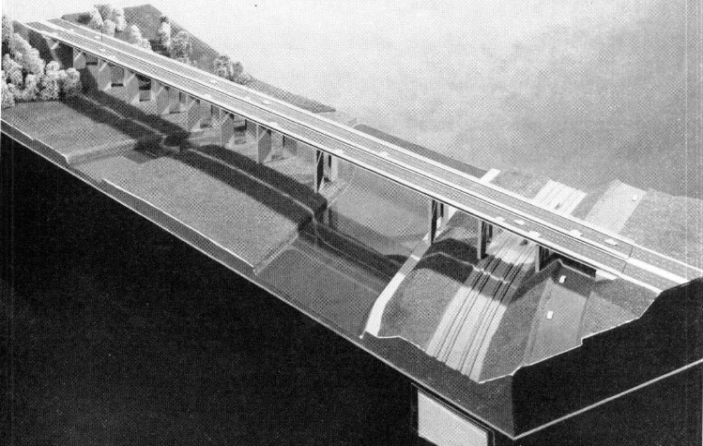 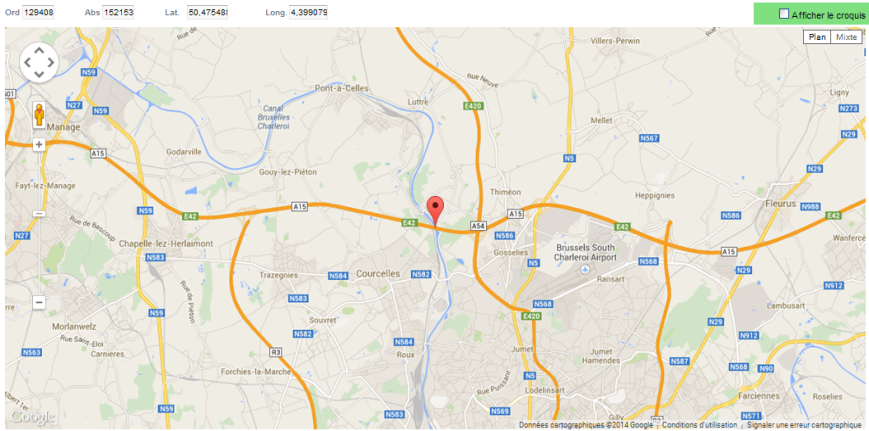 Autoroute A15 (E42), à hauteur de Courcelles
→  Franchit la Vallée du Piéton	
- le canal Charleroi- Bruxelles
- une route communale
- une voie ferrée
Caractéristiques
Ouvrage hyperstatique de 12 travées  (1967)
Longueur : ± 550 m
2 tabliers distincts : lg ± 15m et ht : 3,50m
P2 à P5 : caisson   ↔  autres : 2 poutres
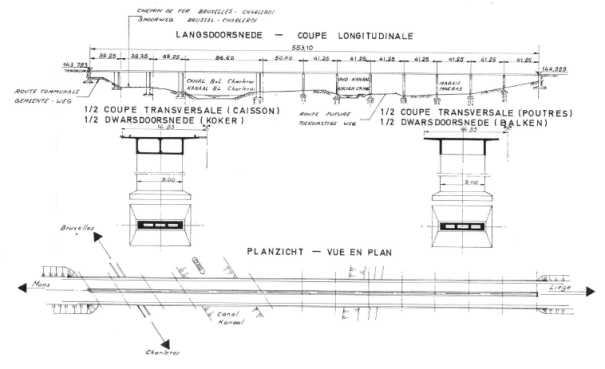 Postcontrainte
Barres Dywidag  →  monobarres Ø 32 mm
= acier lisse, fileté par refoulement aux extrémités
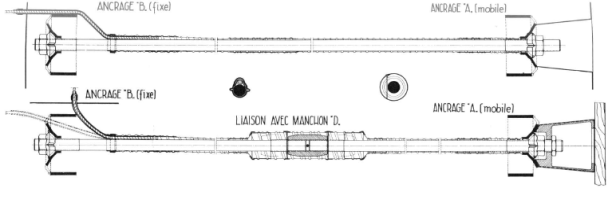 Ecrous de blocage qui s’appuient sur des cloches d’ancrage
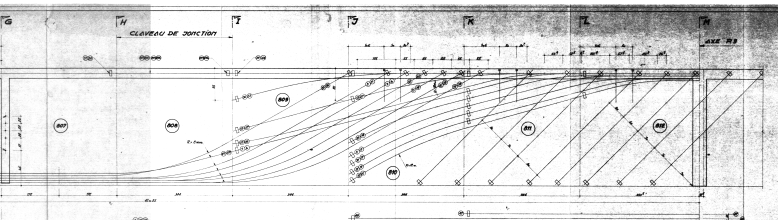 Tracé courbe !!
Pas d’expérience
Mode de construction du tablier
Bétonnage en encorbellements (1ere en Belgique)
→  assemblage de tronçons de ± 3,50m (claveaux)
À l’aide de 2 charpentes métalliques mobiles sur rails
et d’un plancher de travail supportant le coffrage
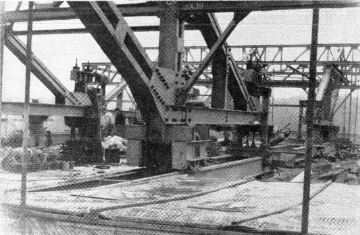 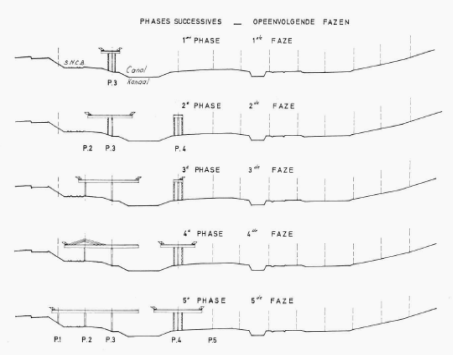 ‘Poids mort’ du porte-à-faux
Barres Dywidag
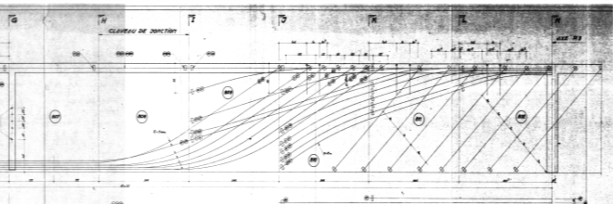 Pylône sur piles 
	avec haubans 
	(tiges DW Ø32)
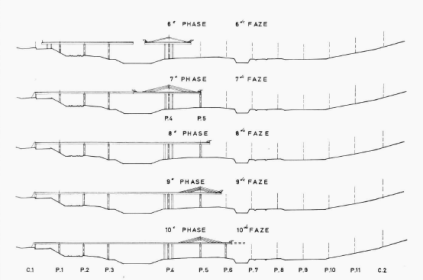 Fissures
Mons
Carotte n°2
Pile 8
Pile 7
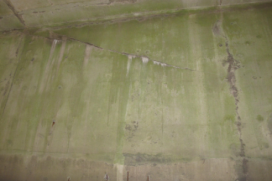 Inspections
2011 : Tablier Nord – Travée P7-P8
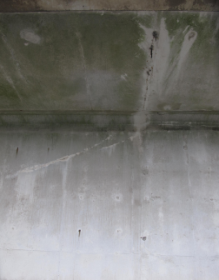 - Fissures obliques traversantes + cc
- Moitié supérieure poutre
- ± ¼ de la portée
- Se prolonge transversalement à la dalle
→ ne suivent pas le tracé d’un câble postcontrainte
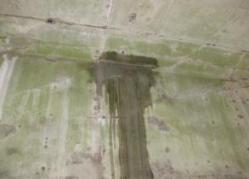 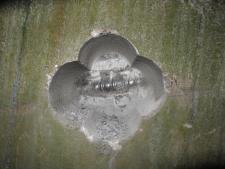 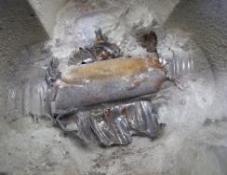 Origine mécanique …
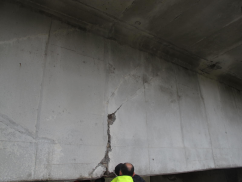 Inspections
2013 : Tablier Sud – Travée P8-P9
Poutre S2
- Fissures obliques traversantes + cc
- Se prolonge ↓ à la jonction entre claveaux
- ¼ de la portée
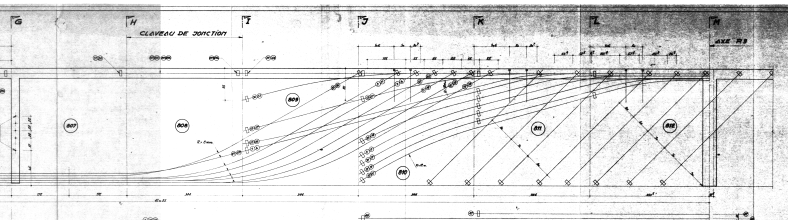 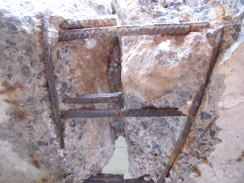 Non décelées en 2011 ….
Rupture armatures passives !
(sans striction)
Inspections
→ Relevé des câbles (nombre et position)
et comparaison au plan => OK

→ Dégagement d’un câble au droit de la fissure
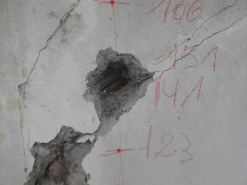 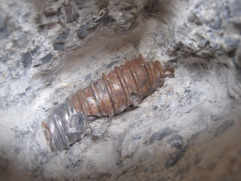 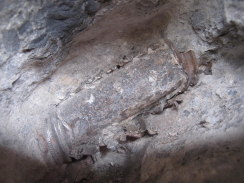 Bon état !
Inspections
→  S1 : symétrie du défaut
mais moins marqué
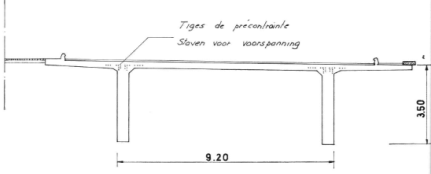 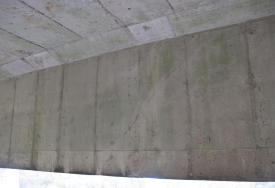 - Fissures obliques traversantes + cc
- Se prolonge ↓ à la jonction entre claveaux
- ¼ de la portée
- Mais pas de rupture des armatures passives
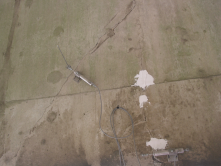 19/02/2014 : Pose de témoins de plâtre
→ pas d’évolution

- 03/03/2014 : Pose fissurologgers
Inspections : résultats fissurologgers
Mesures réalisées entre le 03/03 et le 14/08/2014
Poutre S1 (Nord)	Poutre S2 (Sud)
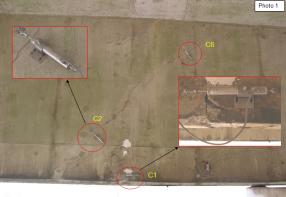 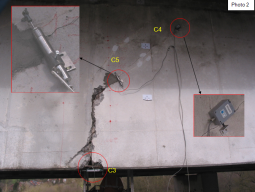 Mesures ouv. fissures en fct° de la température et de l’effet trafic
Inspections : résultats fissurologgers
Poutre S1 (Nord)	Poutre S2 (Sud)
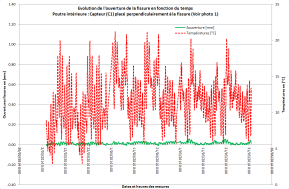 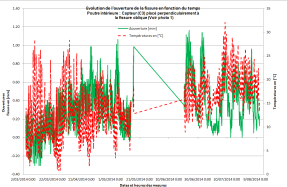 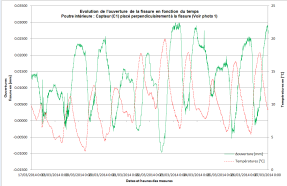 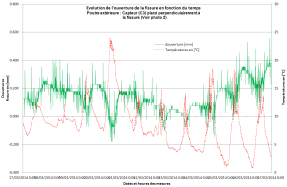 Plage max. : 0,07 mm	Plage max. : 1,45 mm
T° >>>> trafic	Pics trafic : ± 0,20 mm
Causes possibles de ces défauts ?
Tassement d’appuis ? 	→ nivellement piles
→ examen appuis
Corrosion et rupture d’éléments de postcontrainte
→ dégagements OK
Discontinuité de la postcontrainte
Sollicitations durant phase de construction ?
Non identifié en 2011 (insp A)
≠
Corrosion face d’about aciers passifs rompus
Inspections : nivellement piles
Nivellement des piles et culées (± 1 m du sol)
Nivellement de base ↔ niv. 07/03/2014
Plusieurs repères non trouvés
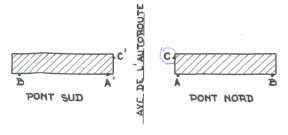 Instrumentation par télémétrie
Rapatriement des données à distance
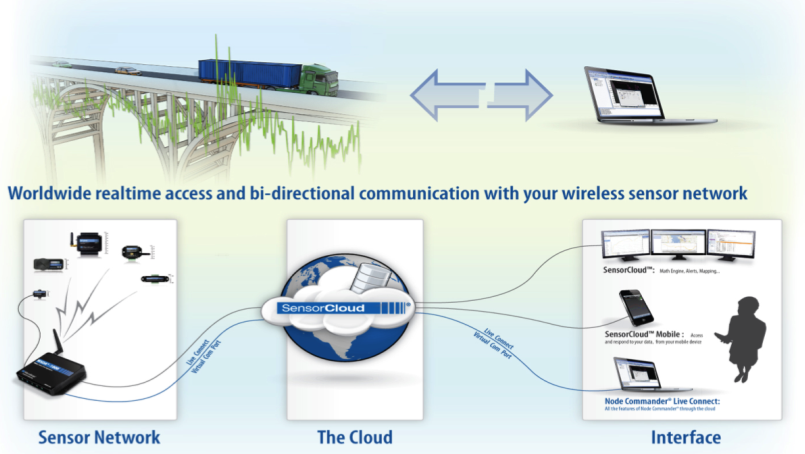 Matériel sur site
Transfert des données
Au bureau
Instrumentation par télémétrie
Installation des capteurs
Poutre S1 (Nord)	Poutre S2 (Sud)
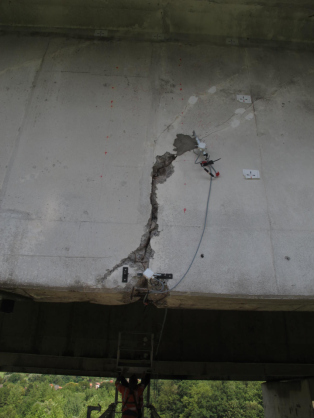 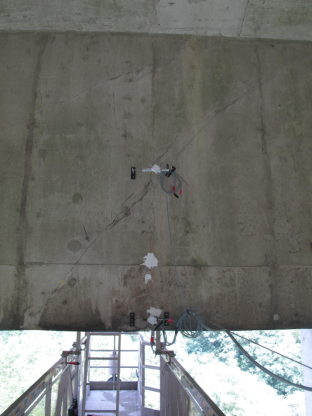 Instrumentation par télémétrie
Les capteurs sont liés par fils à la centrale de gestion
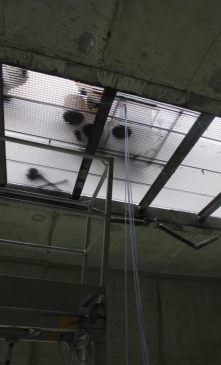 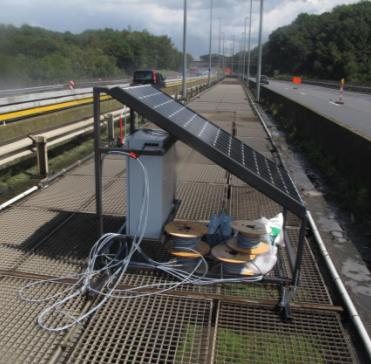 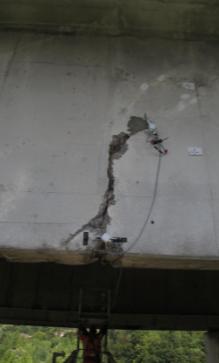 Instrumentation par télémétrie
La centrale de gestion est alimentée via panneau photovoltaïque
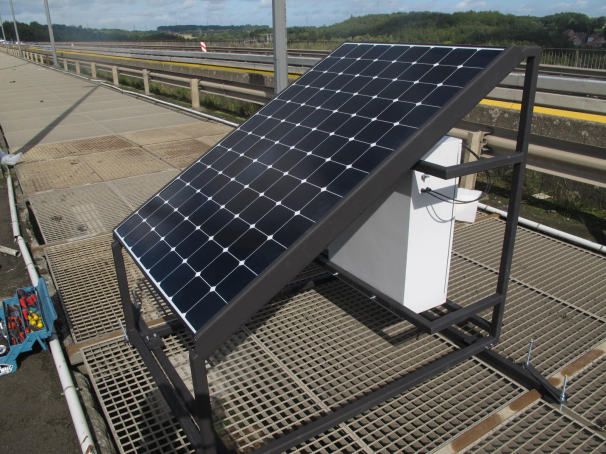 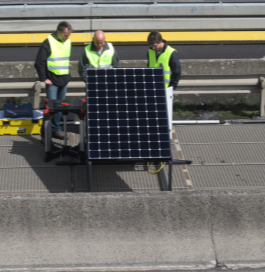 Centrale de gestion
Instrumentation par télémétrie
Composants du boîtier
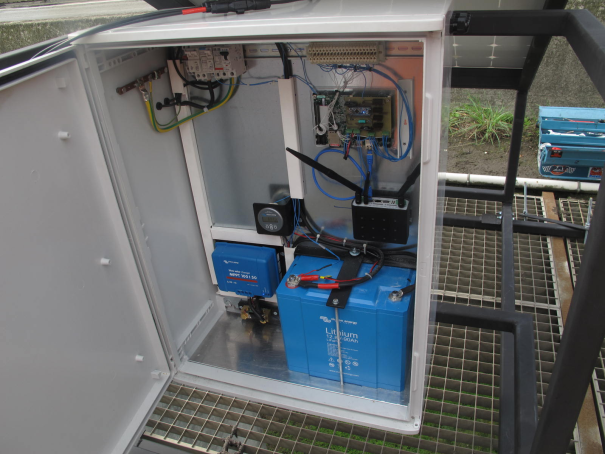 Batterie 90 A/h
Instrumentation par télémétrie
Composants du boîtier
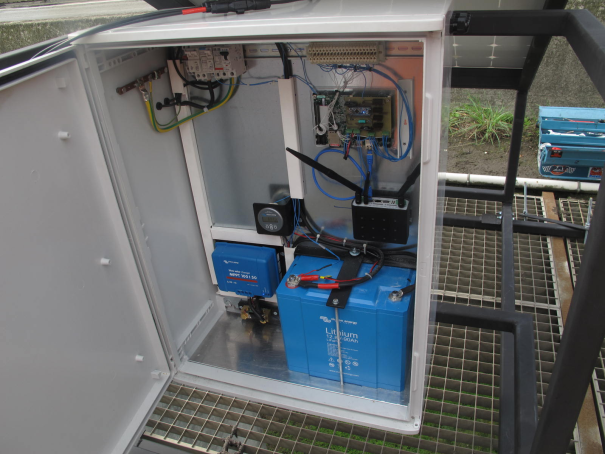 Entrées analogiques
Instrumentation par télémétrie
Composants du boîtier
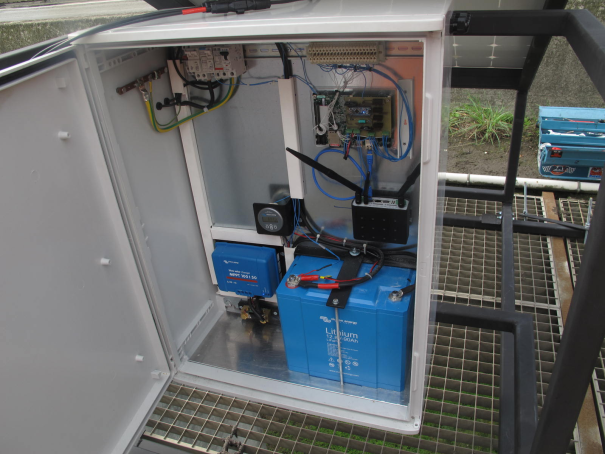 Processeur
Instrumentation par télémétrie
Composants du boîtier
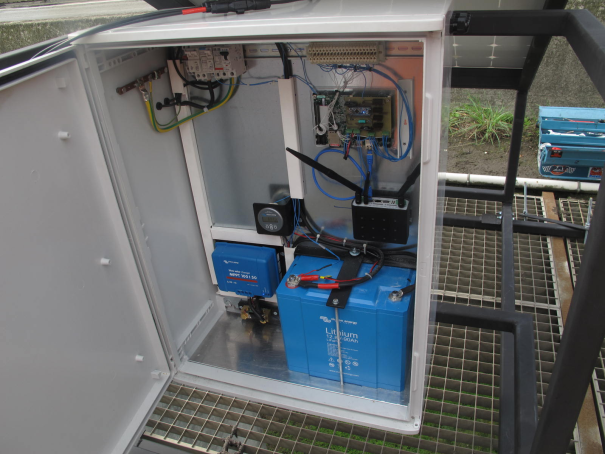 Modem 3G
Instrumentation par télémétrie
Les données sont envoyées du site vers un serveur ftp
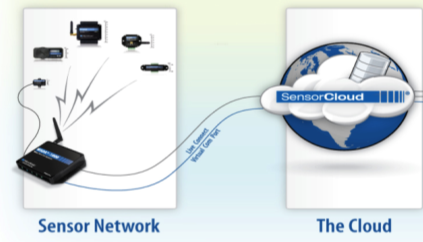 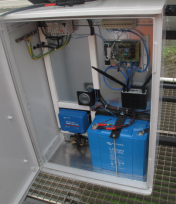 Serveur ftp
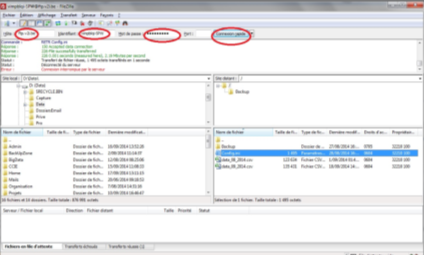 Matériel sur site
Transfert des données
Instrumentation par télémétrie
Les données sont rapatriées du serveur ftp vers l’ordinateur
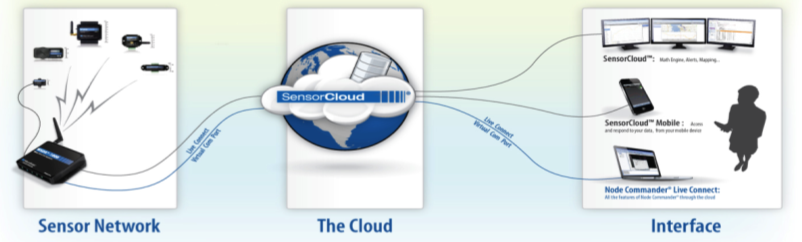 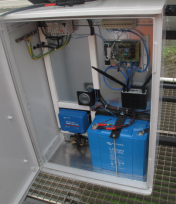 Serveur ftp
Matériel sur site
Transfert des données
Au bureau
Instrumentation par télémétrie
Programme de rapatriement des données
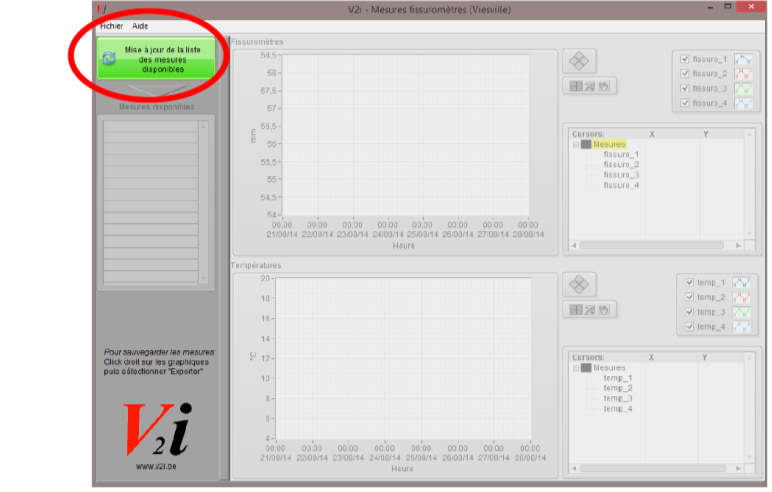 Instrumentation par télémétrie
Programme de rapatriement des données
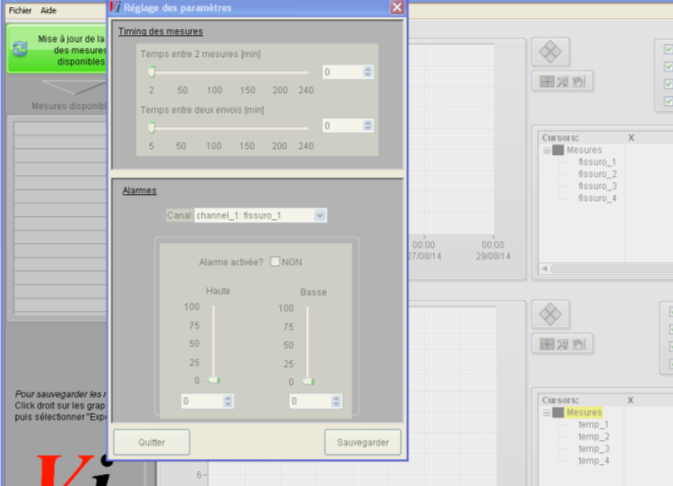 Instrumentation par télémétrie
Programme de rapatriement des données
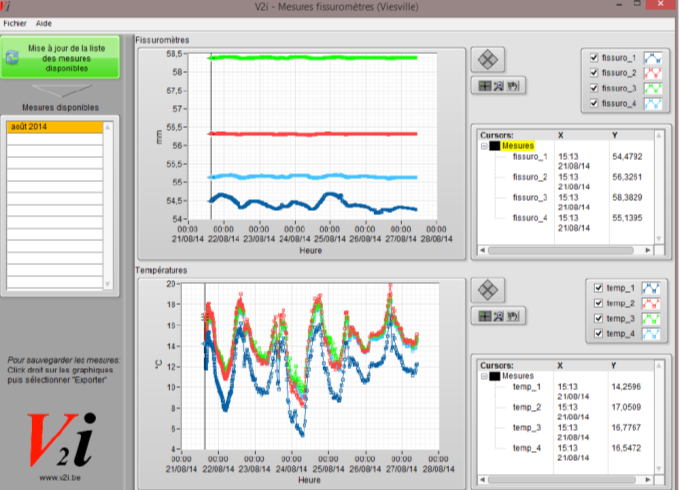